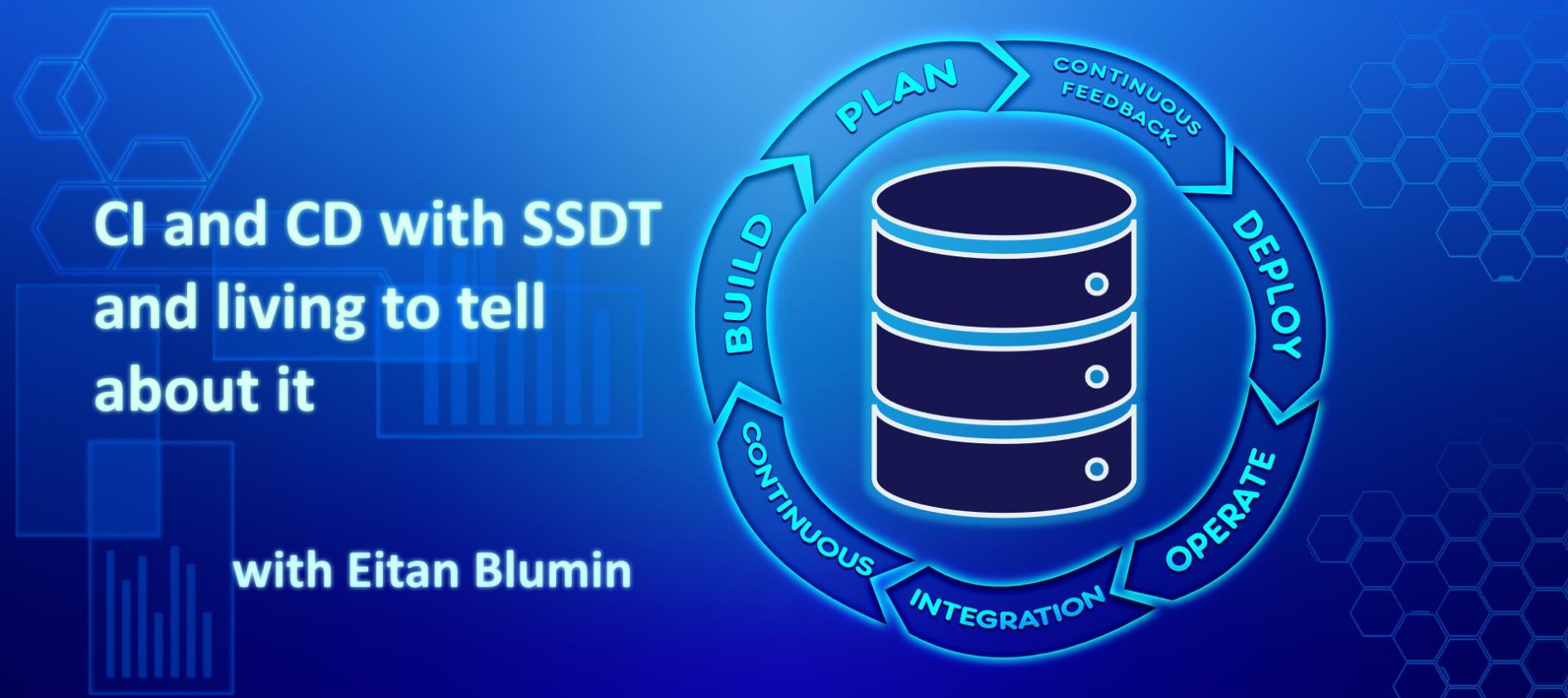 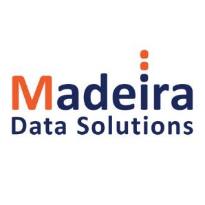 Part 2: SSDT Methodology & Features
for DB DevOps
Image by Dirk Wouters / Pixabay
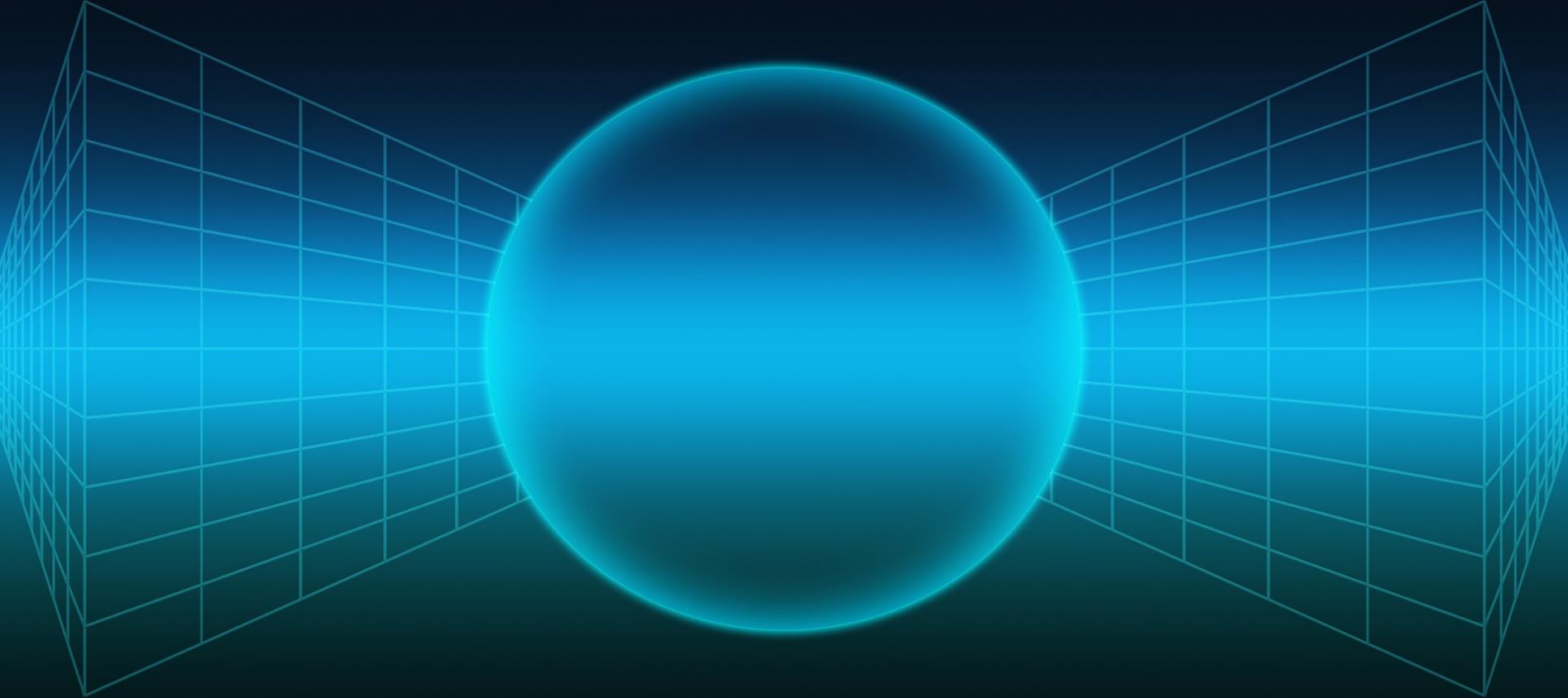 Copyright © 2019 Madeira Ltd
All Rights Reserved
Full rights, including copyrights, belong exclusively to Madeira Ltd
No use of the materials, in any form, is allowed,
unless receiving a prior written permission from Madeira Ltd
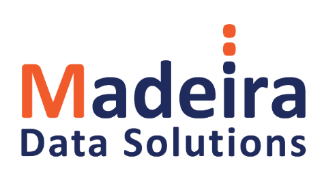 Image by Dirk Wouters / Pixabay
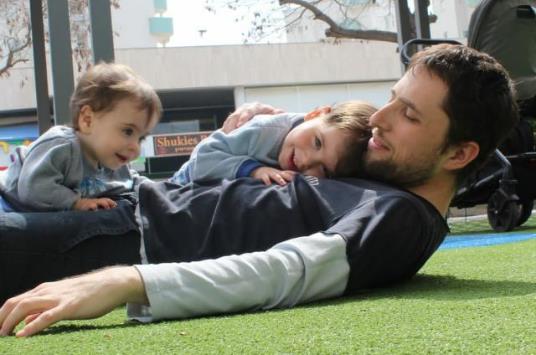 About Me…
Name:	Eitan Blumin
Email:	eitan@madeiradata.com 
Twitter:	@EitanBlumin
LinkedIn:	www.linkedin.com/in/eitanblumin 
Blog:	www.eitanblumin.com
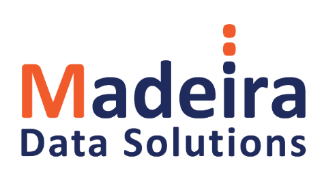 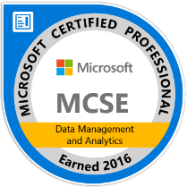 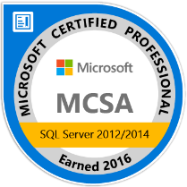 [Speaker Notes: Q: How to reach me?
Q: Where to find more resources? (blog)]
Session Series Agenda
Part 1: Development Lifecycle Basics for DBAs
Part 2: SSDT Methodology & Features for DB DevOps
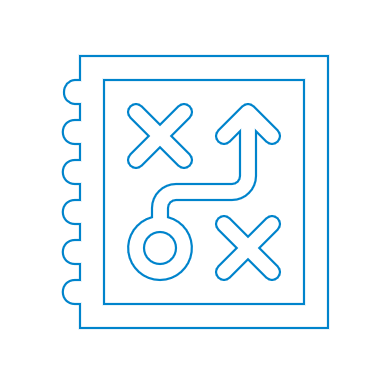 [Speaker Notes: Assuming we’re all on the same page in terms of development lifecycle basics]
Part 2 - Agenda
What? (is SSDT)
How? (Methodology)
 With what? (SSDT Tools and Features)
 Wait, what? (Common issues)
 CI and CD with SSDT
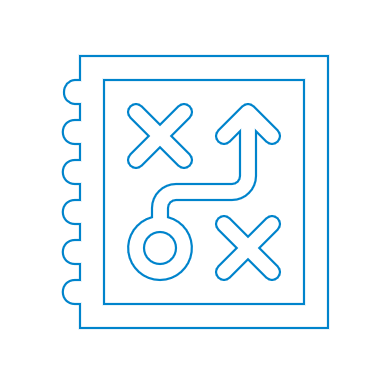 [Speaker Notes: Q: What questions will we answer in this presentation?]
What is SQL Server Data Tools?
Available for Free from Microsoft
Set of tools and project types for Microsoft Visual Studio
Combination of Extensions and Add-Ons
SQL Database Project
BI Project Types (SSRS, SSIS, SSAS)
Utilities:
Schema and Data Compare
Refactoring
Unit Testing
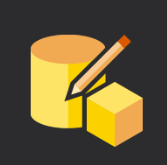 [Speaker Notes: Q: What is SSDT?
Q: How is SSDT used? (VS)
Q: What is contained within SSDT?]
Installing SSDT (Tools and Features)
Tools > Get Tools and Features…
https://docs.microsoft.com/sql/ssdt/
[Speaker Notes: Q: How to install SSDT’s SQL Project? (Tools > Get Tools and Features…)
Q: What does the SSDT extension contain?]
Installing SSDT (Standalone)
https://docs.microsoft.com/sql/ssdt/
[Speaker Notes: Q: Where can we find the SSDT standalone installer?
Q: What does the SSDT standalone installer contain?]
How? SSDT Methodology
Project = Database
Some support for server-levelobjects also exists
You can add “Database References”to your project, for cross-databasecode dependencies
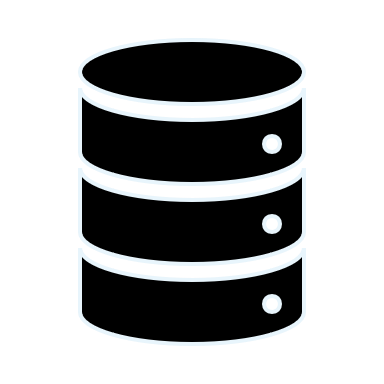 [Speaker Notes: Q: What does each project in SSDT represent?
Q: What if we want to have source control for server-level objects?
Q: What if your code uses other databases or linked servers or system objects?]
How? SSDT Methodology
Each Object = Separate SQL Script File
More accurately: Separate SQL batch per object
This allows granular work and Version Historyin Source Control
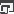 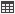 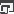 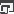 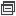 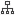 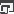 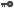 [Speaker Notes: Q: How is Source Control actually implemented in SQL DB Project?
Q: How does it allow better collaborative work and auditing?]
How? SSDT Methodology
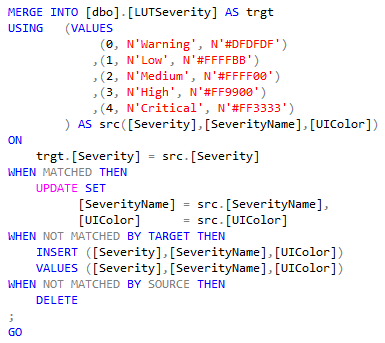 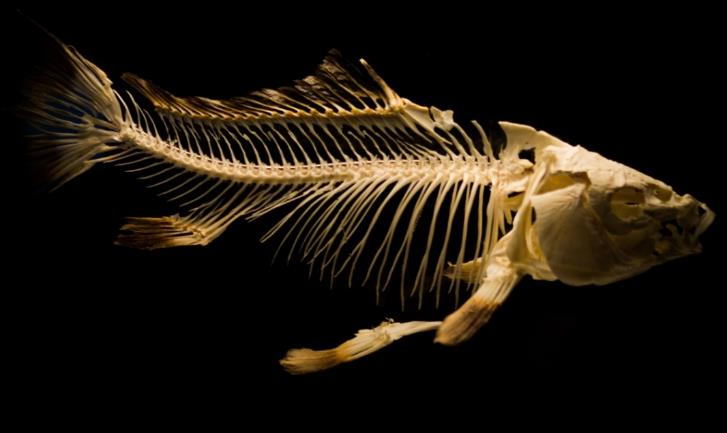 Schema Only, No Data
There are ways to circumvent that, though,using the Post-Deploymentscripts



sp_generate_merge:
https://github.com/readyroll/generate-sql-merge
Image by Rudy and Peter Skitterians / Pixabay
[Speaker Notes: Q: What is actually saved in a SQL DB Project?Q: What if we want to have source control for data as well?]
How? SSDT Methodology
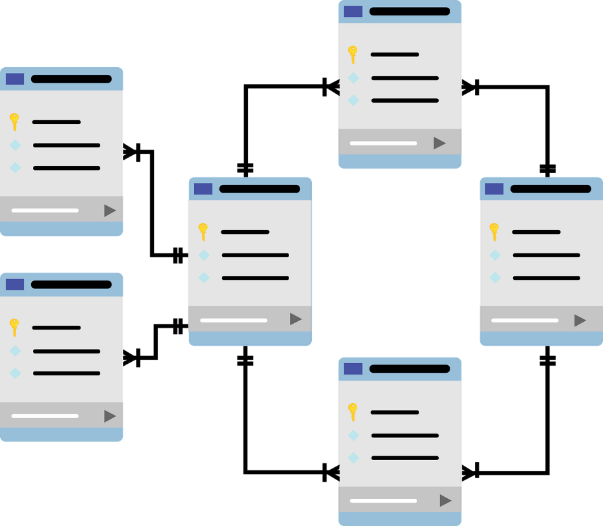 Transact-SQL Compiler Service
SSDT Constructs a “Model” of thedatabase.
Builds and compiles DB objectsinside Visual Studio in design-time,with referential integrity, withoutneeding to deploy to a DB
Design-time error detection
Image by mcmurryjulie / Pixabay
[Speaker Notes: Q: What is the T-SQL Compiler Service? What does it do and how?
Q: What is the benefit of having it in SSDT?]
How? SSDT Methodology
Deployment Artifact: DACPAC File
XML formatted
Deployed using SQLPackage.exe
Most useful in CI/CD pipelines, but otherforms of deployment are also available:
Clean DB Creation script(drop + create from scratch)
Manual deployment using Visual Studio
Publish script generation for later use
Schema Compare tool
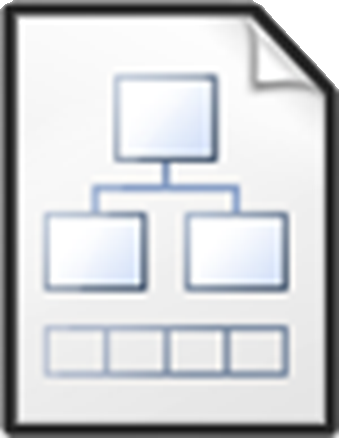 [Speaker Notes: Q: What is the Build output of a SQL DB Project?
Q: What is a DACPAC file?
Q: How is it used?
Q: What other methods for deployment can we use in SSDT?]
How? SSDT Methodology
State Based:(SSDT, SqlPackage.exe)
State-Based Deployment
Single Source of Truth(Desired End State)
Pre/Post Deployment scripts,and the Refactor tool canbe used to simulatesemi-Migration-Basedmethodology
Schema Compare
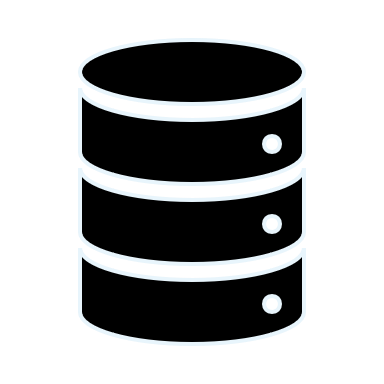 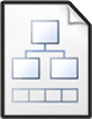 database
DACPAC /DB Project
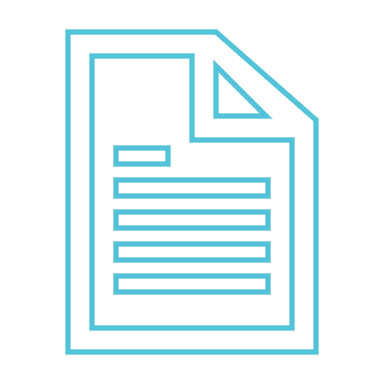 Execute
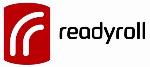 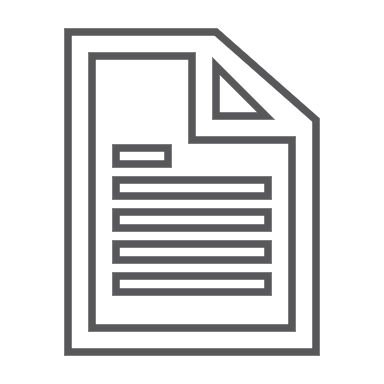 Diff / PublishScript.sql
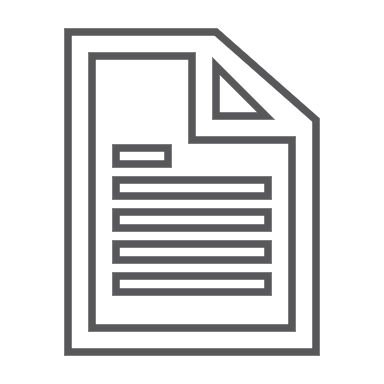 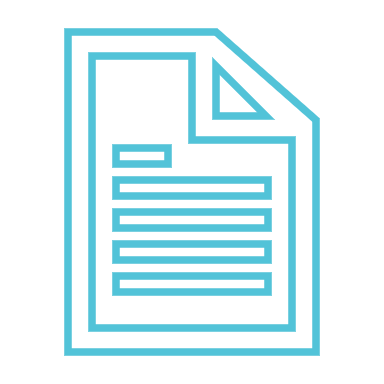 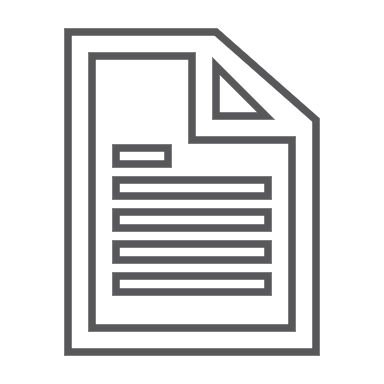 Migration based:(NOT SSDT)
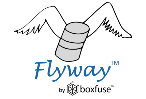 Diff.sql(v2)
Diff.sql(v…)
Diff.sql(latest)
Init.sql(v1)
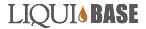 [Speaker Notes: Q: How is SSDT intended to be used?
Q: What is State-Based Methodology?
Q: What is Migration-Based Methodology? What are example tools that use it?
Q: What are the advantages of each methodology?
Q: How can we use SSDT to solve issues inherent in State-Based that are solved in Migration-Based?]
How? SSDT Methodology
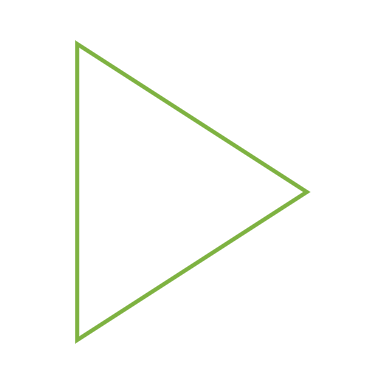 Publish Script Format: SQLCMD
Built-in SQLCMD Variables:
$(DatabaseName)
$(DefaultDataPath)
$(DefaultLogPath)
$(DefaultFilePrefix)
You can add more SQLCMD Variables
The SQLCMD Variables can be usedanywhere in your database project
Also used for cross-database references
https://docs.microsoft.com/sql/tools/sqlcmd-utility
[Speaker Notes: Q: How is a Publish script executed?
Q: What are the benefits of SQLCMD?]
How? SSDT Methodology
Preferable Decoupled / Isolated Development
DB development should mainly be done within Visual Studio
Each developer works against their own local database
No “shared development” database server
Never develop directly on a production server
Integration / Build tests should be continuous
Based on source-control commits
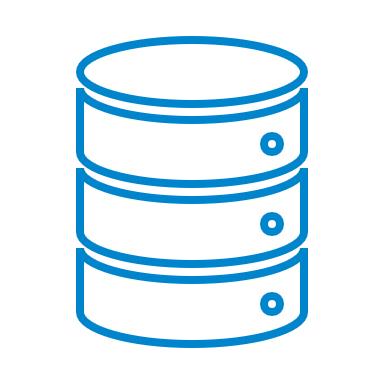 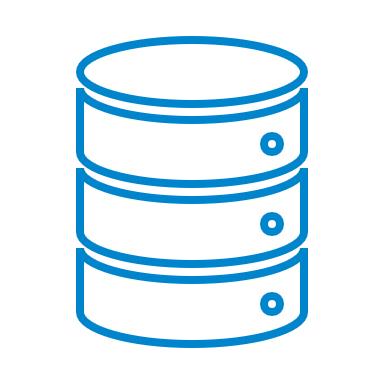 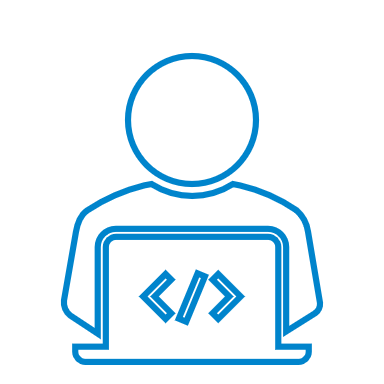 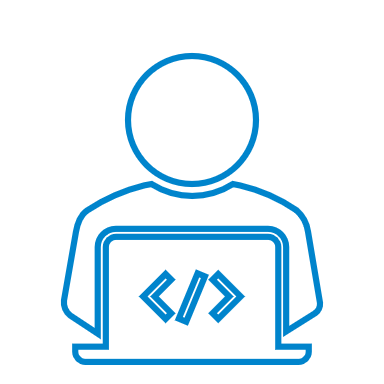 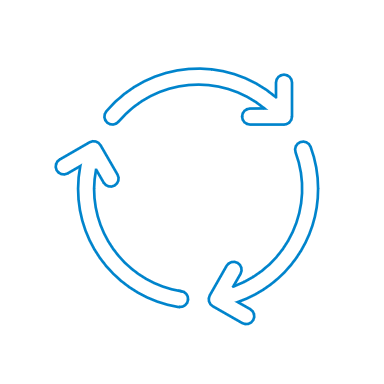 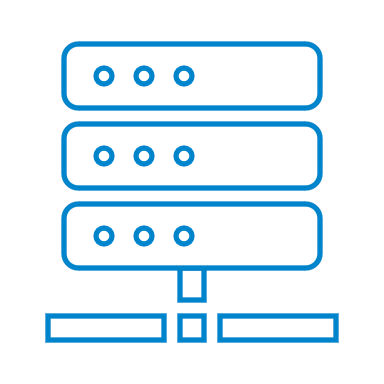 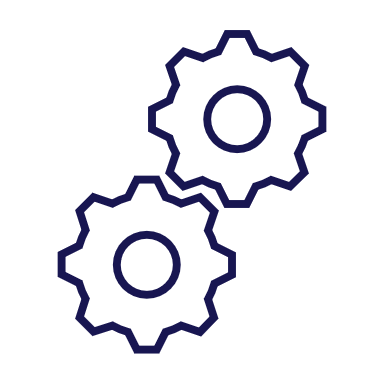 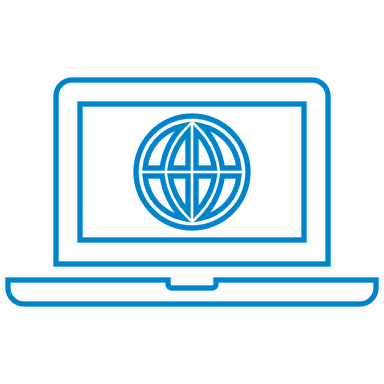 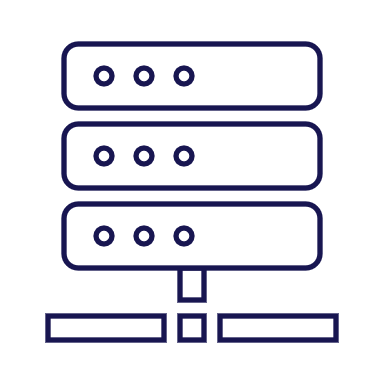 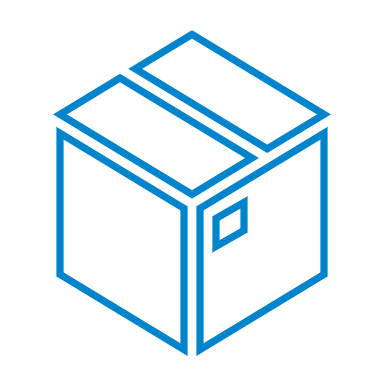 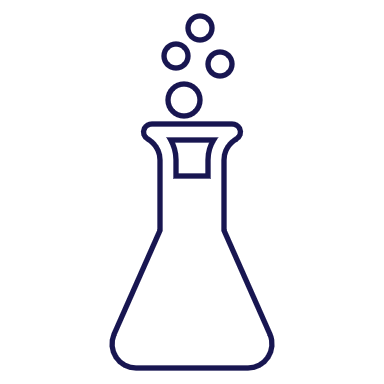 Build
Test
QA
Staging
SharedSource Control
Production
Developers
Continuous Integration
[Speaker Notes: Q: What is the ideal / preferable development methodology with SSDT?]
SSDT Methodology: Summary
Project = Database
Object = SQL Script File
Schema Only, No Data
Design-Time Compiler Service
Deployment Artifact: DACPAC File
State-Based Deployment
Publish Script Format: SQLCMD
Preferable Decoupled / Isolated Development
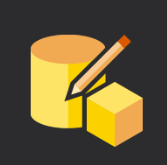 [Speaker Notes: Recap]
Let’s see it in action
[Speaker Notes: More of a “tour” around the features.

Create a new empty SQL Database Project
Import a Database that contains referential integrity errors
Review the Errors window pane
Use the Refactor tool to rename an object or column
Review Publish options

- Hands-on topics:
    - Visual Studio Feature Installation
    - Visual Studio Extensions (SSRS, SSIS, ...)
    - First-time DB schema import
    - Compile Errors
    - Cross-DB Table Synonyms (bug)
    - Data initialization (sp_Generate_Table_Merge)
    - Cross-DB reference/dependency
    - CLR assembly development
    - SQLCMD (Pre-Compiler) Parameters
    - Publish profile settings]
Import Database Project
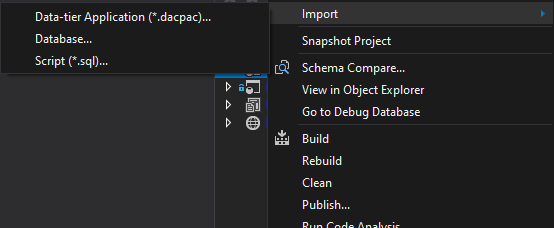 [Speaker Notes: Q: How to create your first SSDT project?
Q: What are possible sources for database import?

(this is a replacement slide for a live demo)]
Database Reference
DB Sources:sqlproj, master/msdb,dacpac
DB Locations
SQLCMD Variables
Error Suppression
[Speaker Notes: Q: What are possible database reference sources? (projects, system database, dacpac)
Q: What are possible database locations? (same database same server, different database same server, different database different server)
Q: How are SQLCMD Variables utilized in database references?
Q: Why suppress or not to suppress unresolved reference errors?

(this is a replacement slide for a live demo)]
CLR Development & Reference
Aggregates
Procedures
Triggers
Functions
Types
[Speaker Notes: SQL CLR objects can also be created within the project

(this is a replacement slide for a live demo)]
SQL Server Query Editor
Connects tolive databases
SSMS-Like
Keyboard shortcuts are a bit different
[Speaker Notes: Q: What is the SQL Server Query Editor in SSDT?
Q: What can it be used for?

(this is a replacement slide for a live demo)]
SQL Server Object Explorer
SSMS-Like
Unit Tests
Refactor Tool
[Speaker Notes: Q: What is the SQL Server Object Explorer in SSDT?
Q: What can it be used for?

(this is a replacement slide for a live demo)]
Refactor Tool
Rename
Move to Schema
Fully-Qualify Names
Expand Wildcards (*)
[Speaker Notes: Q: What is the Refactor tool in SSDT?
Q: What can it be used for?

(this is a replacement slide for a live demo)

https://docs.microsoft.com/en-us/sql/ssdt/how-to-use-rename-and-refactoring-to-make-changes-to-your-database-objects?view=sql-server-ver15]
Database Unit Testing
default
[Speaker Notes: Q: What are Unit Tests in SSDT?
Q: What kind of control do we have in those unit tests?
Q: What kind of test conditions can we use?

Read more: https://docs.microsoft.com/sql/ssdt/using-test-conditions-in-sql-server-unit-tests

(this is a replacement slide for a live demo)]
Schema Compare
[Speaker Notes: Q: How to perform Schema Compare in SSDT?
Q: What kind of options and settings can we control?
Q: What kind of sources and targets can we use for comparison? (project, database, dacpac)

(this is a replacement slide for a live demo)]
Data Compare
[Speaker Notes: Q: How to perform Data Compare in SSDT?
Q: What kind of options and settings can we control? (none, besides choosing what to compare and apply)
Q: What can be used in data comparisons? (live tables and views with PK/unique keys)

Read more: https://docs.microsoft.com/sql/ssdt/how-to-compare-and-synchronize-the-data-of-two-databases

(this is a replacement slide for a live demo)]
Publish Database
[Speaker Notes: Q: How to publish a database?
Q: What kind of options and settings can we use?
Q: What are Publish Profiles?
Q: What does it mean to register as a Data-tier Application?

(this is a replacement slide for a live demo)]
SSDT Features: Summary
Creating Database Project using Import
Database Reference (user / system DB)
SQL CLR Development
SQL Server Object Explorer, SQL Query Editor
Refactor Tool
Rename
Move to Schema
Fully-Qualify Names
Expand Wildcards (*)
Unit Tests
Schema and Data Compare
Publish Profiles
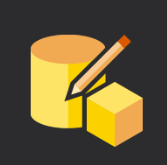 [Speaker Notes: Q: What have we covered?
Q: What else is there? (CLR, BI Projects)]
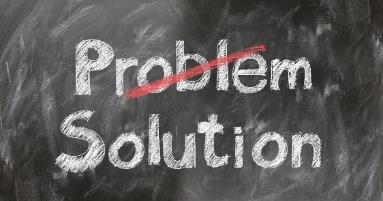 Wait, what?Common Issues
Problem
Solution
Compilation errors due to object reference errors
Reference errors to other databases or to system objects
Reference errors with Synonyms to another database
Unsupported changes/object types
Data Init Source Control
Fix object names; Remove local database from 3-part names
Add Database Reference (support for linked servers too)
Add both databases, using same .NET framework version and compatibility, re-create database references. Recreate as View as workaround.
Use Pre/Post-Deployment Scripts
Image by Gerd Altmann from Pixabay
[Speaker Notes: Q: What are common problems encountered when first starting to use SSDT?
Q: How to solve them?]
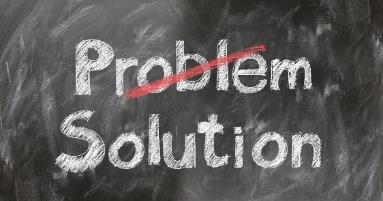 Wait, what?Common Issues
Keep in mind:
Some abnormal deployment use cases may be easier to implement using traditional, manual migration scripts, rather than working around SSDT limitations.
SSDT would still be ideal for common daily development.
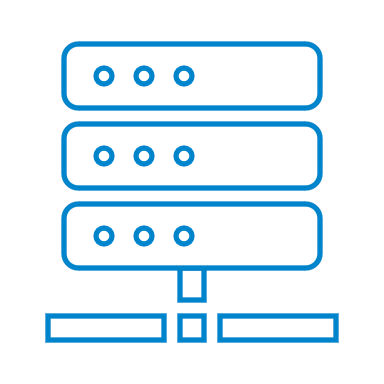 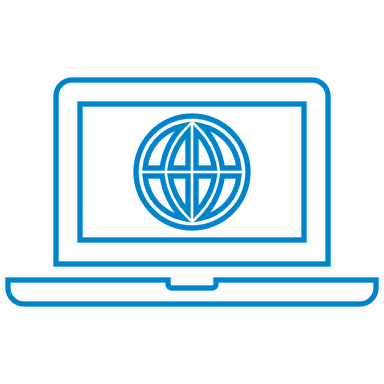 Manual Deployment
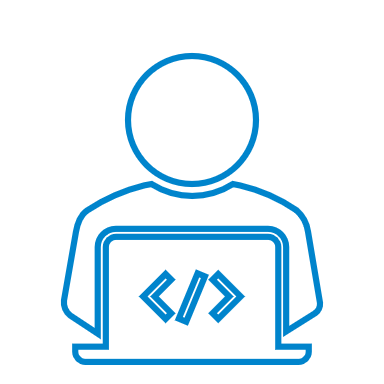 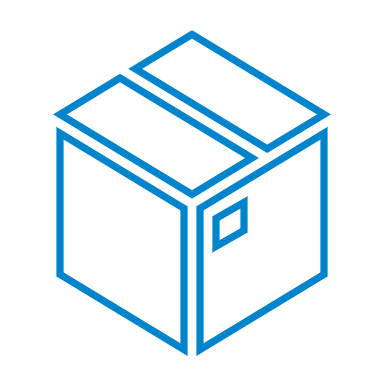 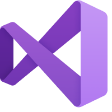 SSDTSource Control
Production
Desired State
DBA
CI/CD
[Speaker Notes: Q: What are common problems encountered when first starting to use SSDT?
Q: How to solve them?]
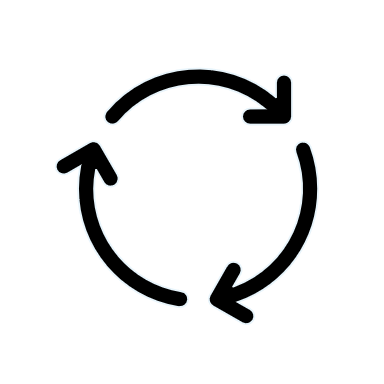 CI and CD with SSDT
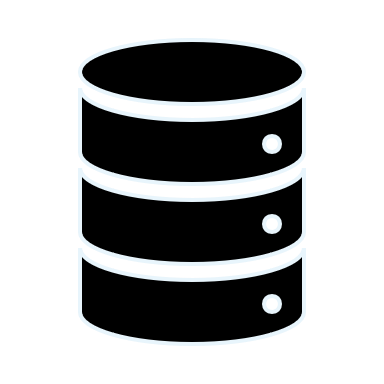 SqlPackage.exe
SqlPackage.exe /Action:Publish /SourceFile:”MyDB.dacpac” /Profile:”MyDB.publish.xml"
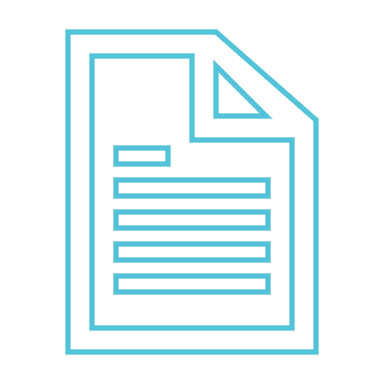 MyDB_XX.publish.sql
Icons by Vectors Market / flaticon.com
https://docs.microsoft.com/sql/tools/sqlpackage
[Speaker Notes: Q: How is a DACPAC actually deployed?
Q: How to use SqlPackage.exe?
Q: What are the steps in DACPAC deployment?
Q: Why is this order of steps important, and how can we utilize it for our benefit?

Read more:
Using “pre-pre-deployment” scripts to run something before the compare phase: https://the.agilesql.club/2015/07/pre-compare-pre-deployment-scripts-to-ssdt/]
CI/CD with SSDT - The Important Part
MSBuild.exe – Builds the project and generates DACPAC
SqlPackage.exe – Deploys DACPAC to a target DB
MSTest.exe / VSTest.Console.exe – Execute Unit Tests
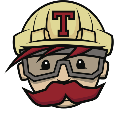 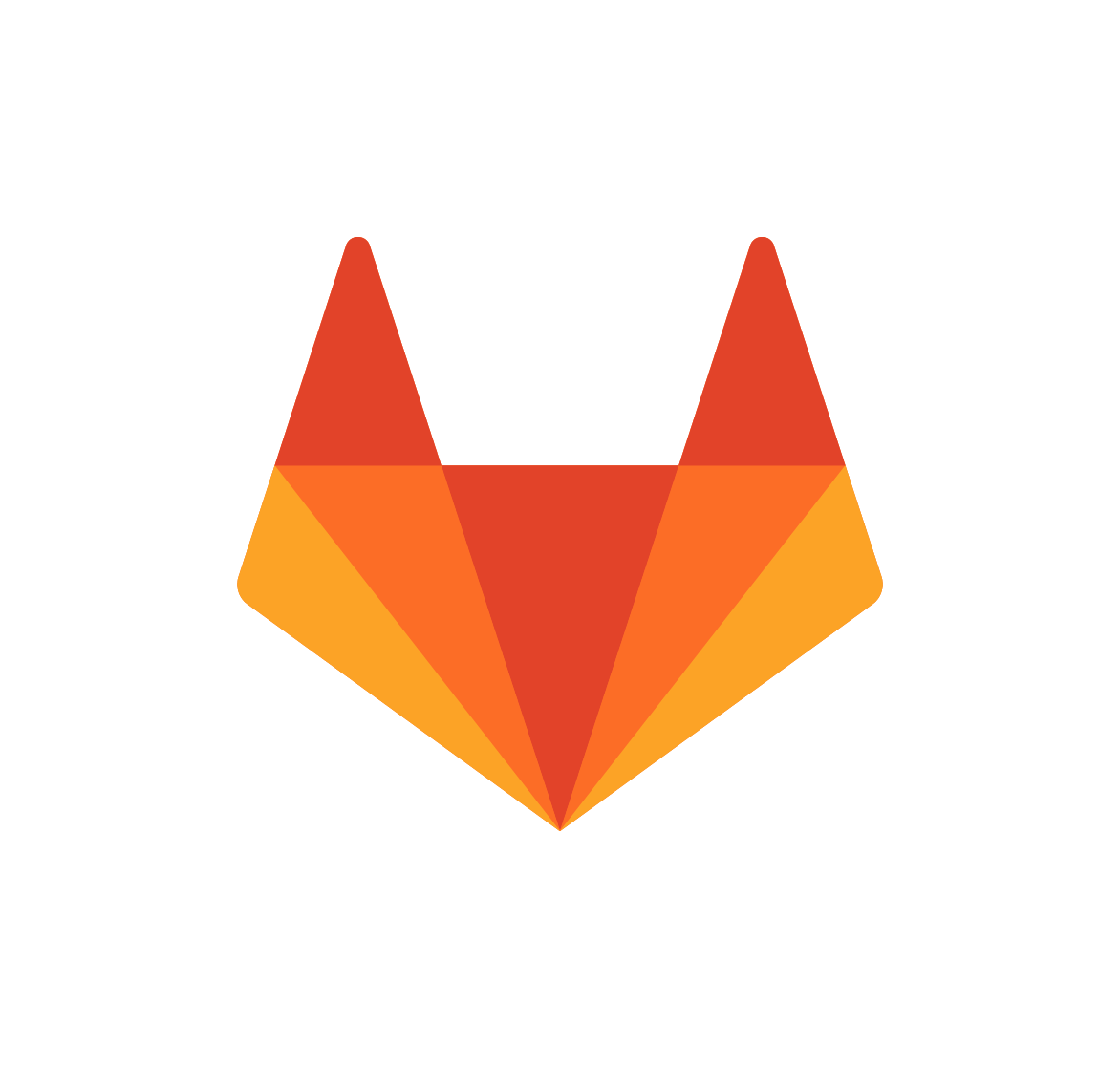 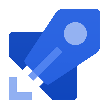 https://docs.microsoft.com/visualstudio/msbuild
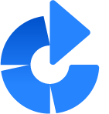 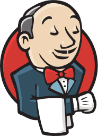 https://docs.microsoft.com/sql/tools/sqlpackage
https://docs.microsoft.com/visualstudio/test/vstest-console-options
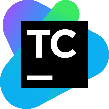 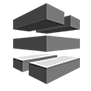 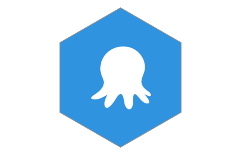 Everything else is a wrapper.
Speak with your DevOps team!
[Speaker Notes: Q: This is what’s important for the DevOps team to know]
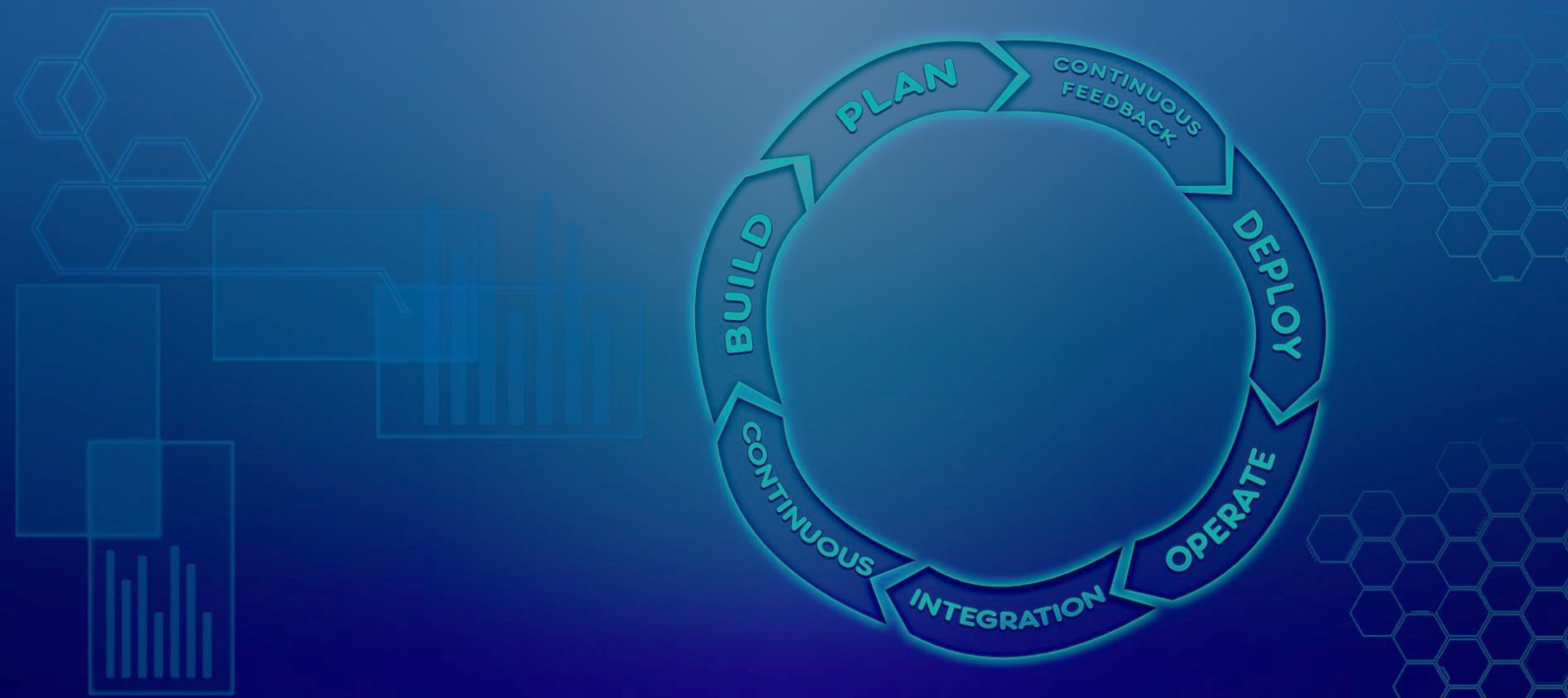 Next Steps:
Install SSDT:
https://docs.microsoft.com/sql/ssdt/
Import Database(s) into new Project
Sample SSDT Project to play around with:https://github.com/EitanBlumin/wwi-ssdt/
Fix Build Errors
Database References
Refactor
Add to Source Control
Add to CI/CD Pipeline
TEST !!!
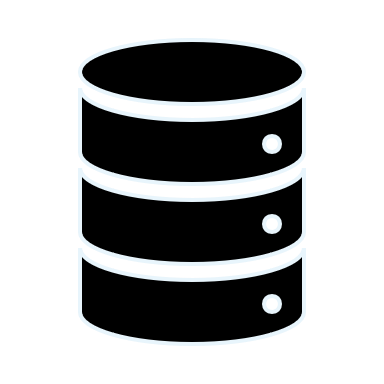 Still having trouble?Let us help you with it!
www.MadeiraData.com/Solutions
Image by Dirk Wouters from Pixabay
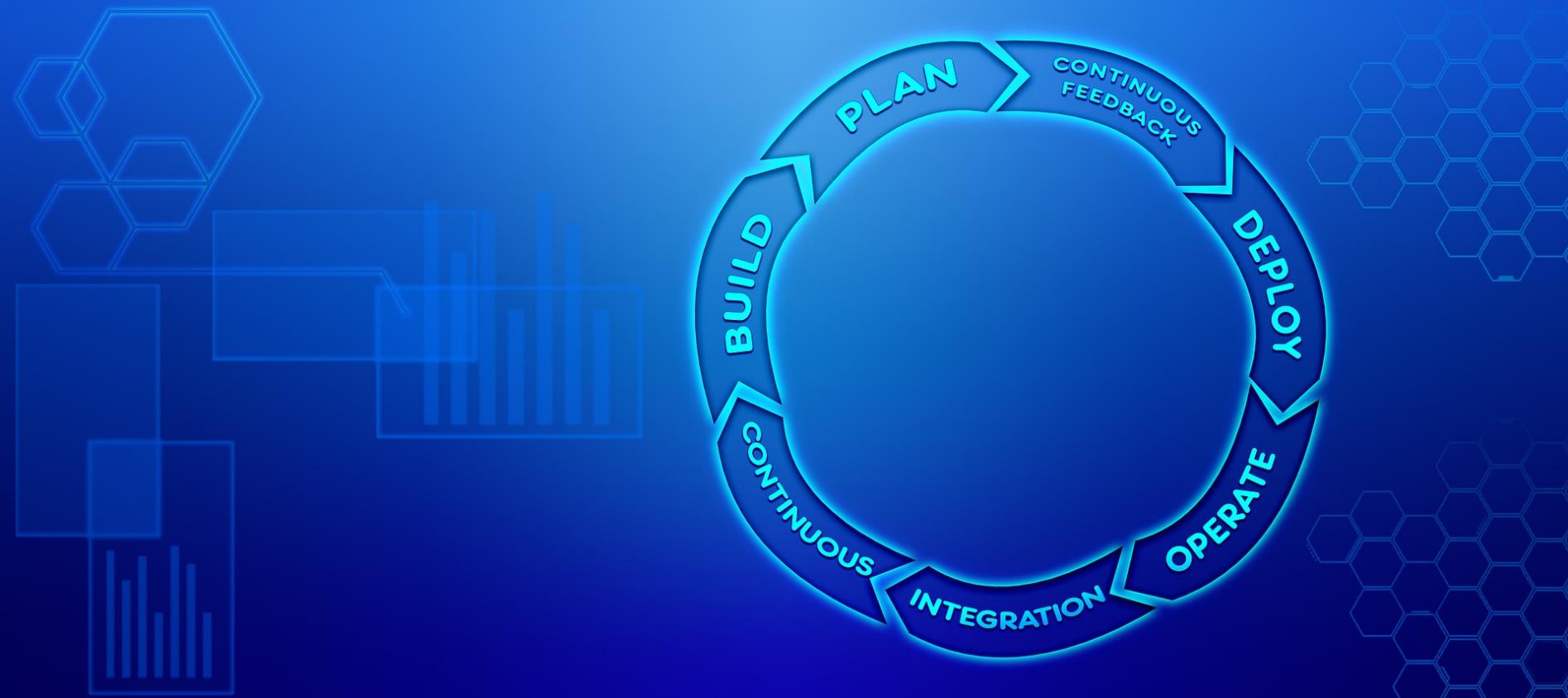 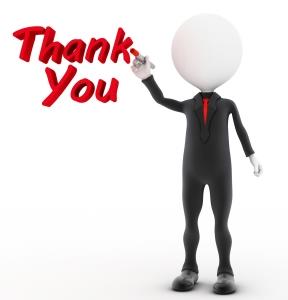 Questions?
Image by David Castillo Dominici / FreeDigitalPhotos.netImage by Dirk Wouters from Pixabay
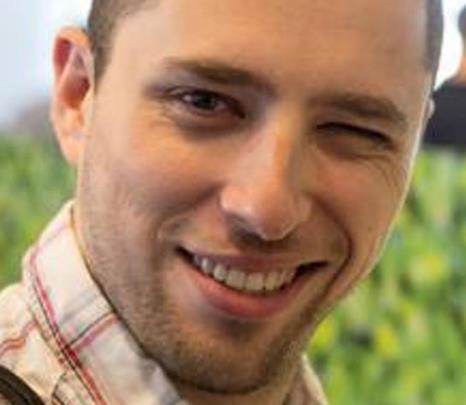 Keep in touch…
Name:	Eitan Blumin
Email:	eitan@madeiradata.com 
Twitter:	@EitanBlumin
LinkedIn:	www.linkedin.com/in/eitanblumin 
Blog:	www.eitanblumin.com 
Also in:
www.madeiradata.com
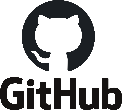 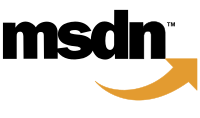 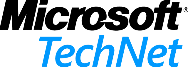 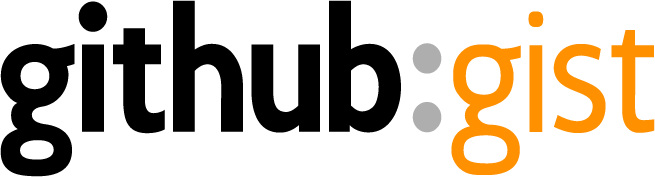 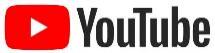